尊主為大頌

路加福音1.39-56

2019/12/22. ACCCN

張麟至牧師
千呼萬喚出來(1.39-40)
路加福音1.39的節奏很明快
加百列才報信﹐
馬利亞急訪伊利莎白
誰告訴馬利亞
後者懷孕了﹖
誰告訴伊利莎白
前者懷孕呢﹖
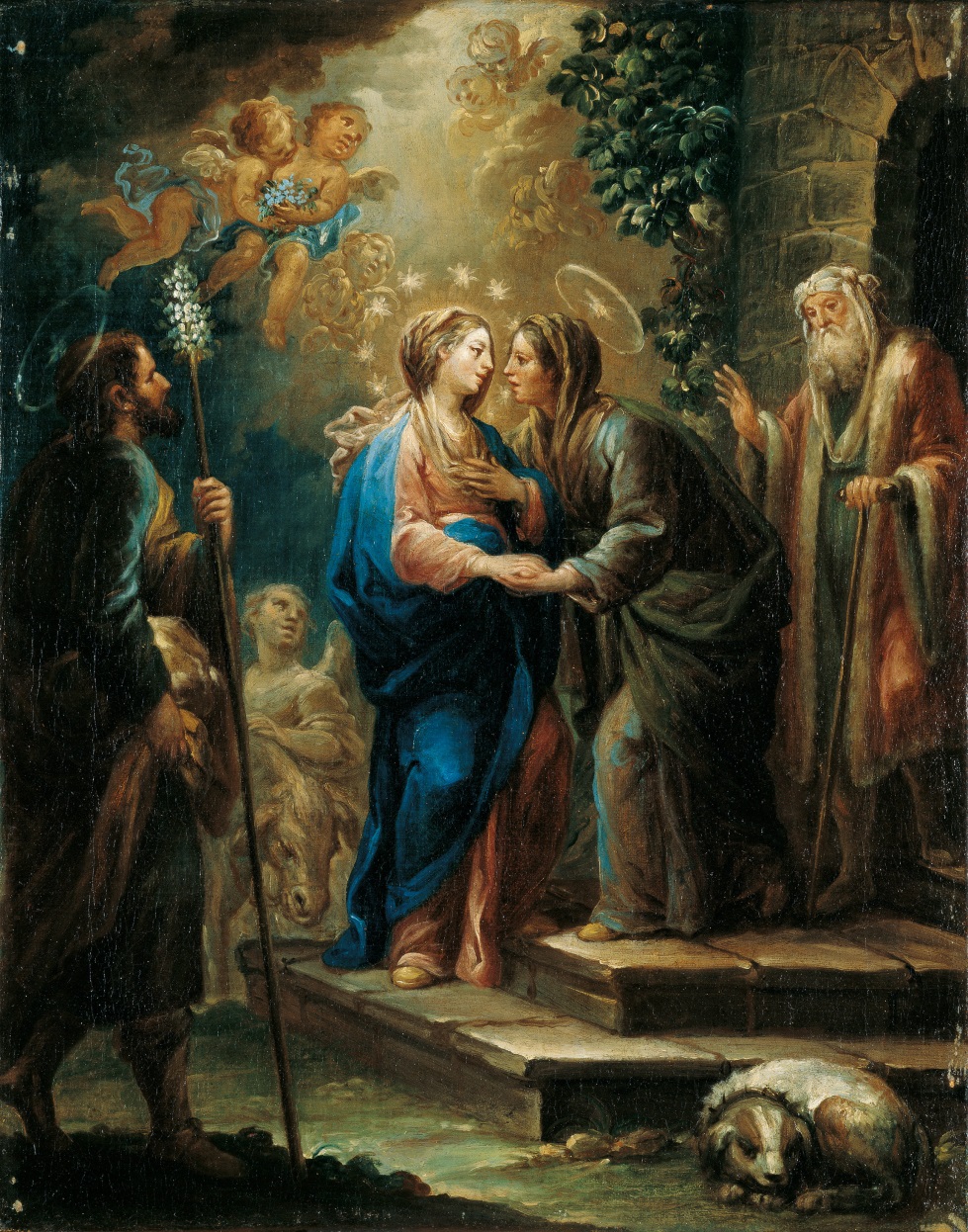 §信心扭轉歷史

訂婚前懷孕
多大的難處啊
馬利亞的
第一反應是說﹐
「我沒有出嫁﹐
怎麼有這事
呢﹖」(34)
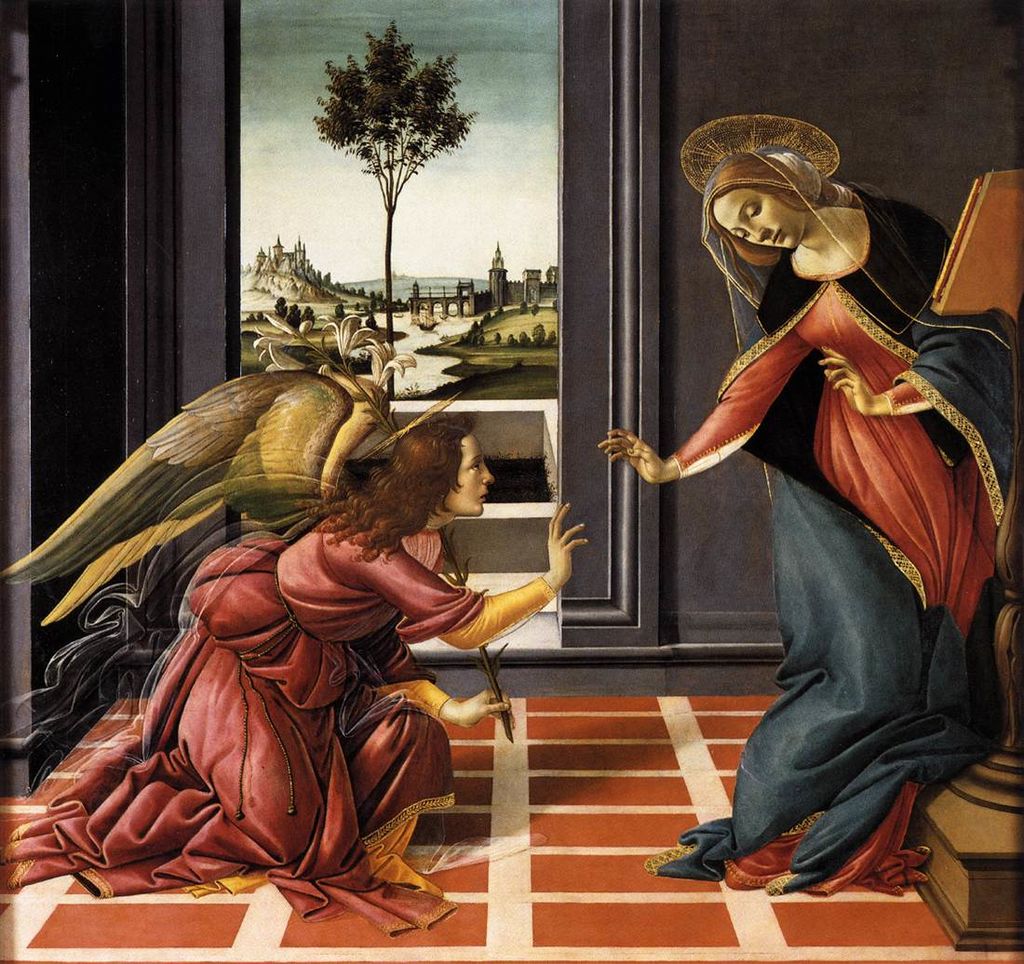 加百列的回覆(35)﹕
聖靈要臨到你身上﹐
   至高者的能力要蔭庇你﹐
   因此所要生的聖者必稱為神的兒子。

這是道成肉身教義
最精湛的反思。
加百列像神學家﹐
思想深刻﹐
不亞於聖保羅和
聖約翰。
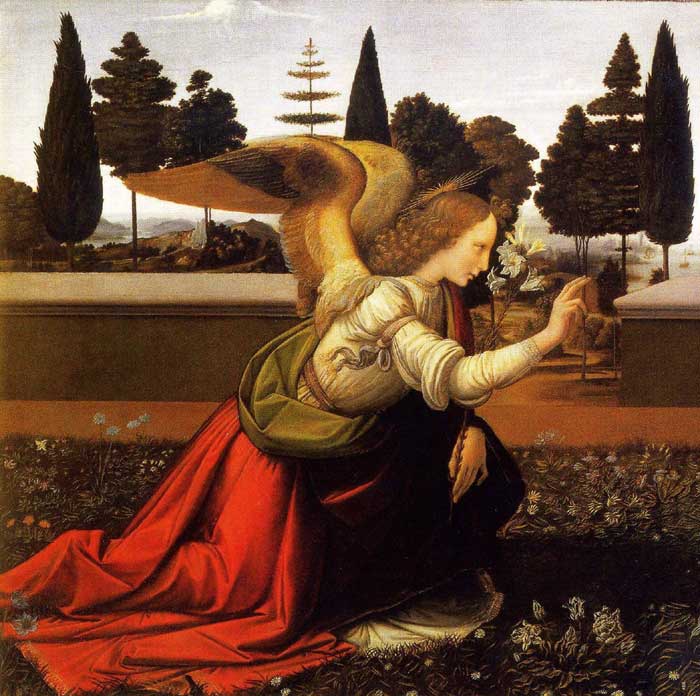 聽完天使的詮釋﹐
馬利亞以信心回應神的話﹕
「我是主的使女﹐情願照你的話成就在我身上。」
感謝神﹐
她的信心扭轉
了救恩史﹐
新約大舞台
展開了。
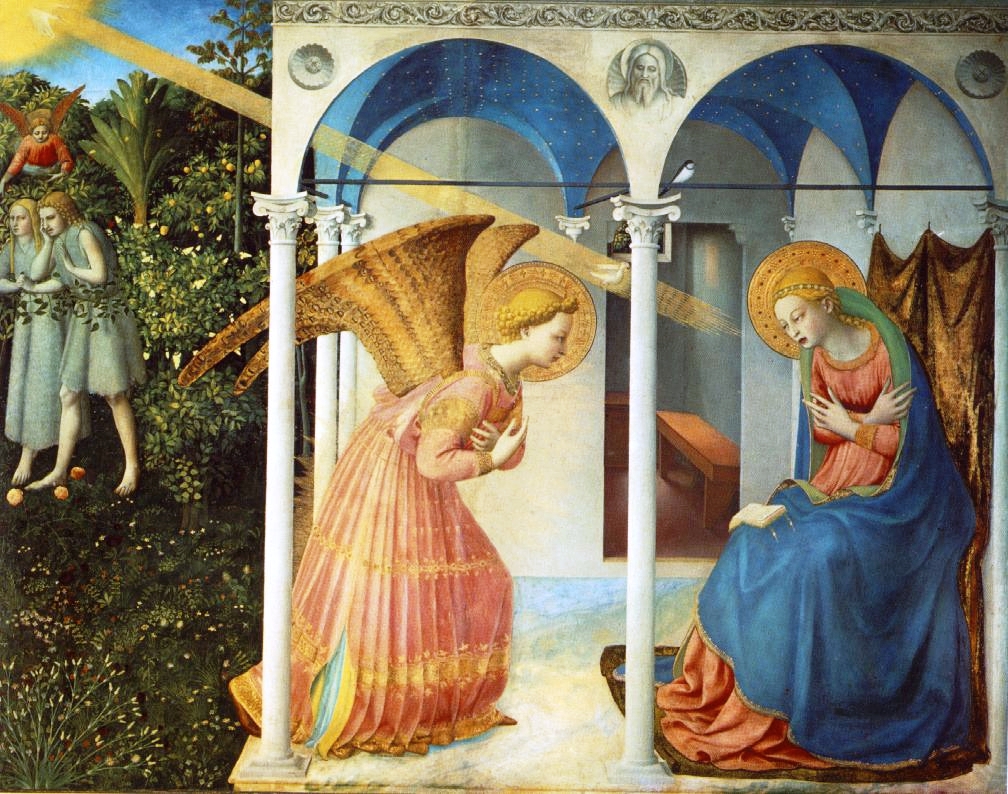 §急去猶大原委

救恩史來到關鍵時刻﹐
只有這兩位姊妹查覺到。
馬利亞第一
該找未婚夫
約瑟解釋…
但她不﹐
急去找
伊利莎白…
為何﹖
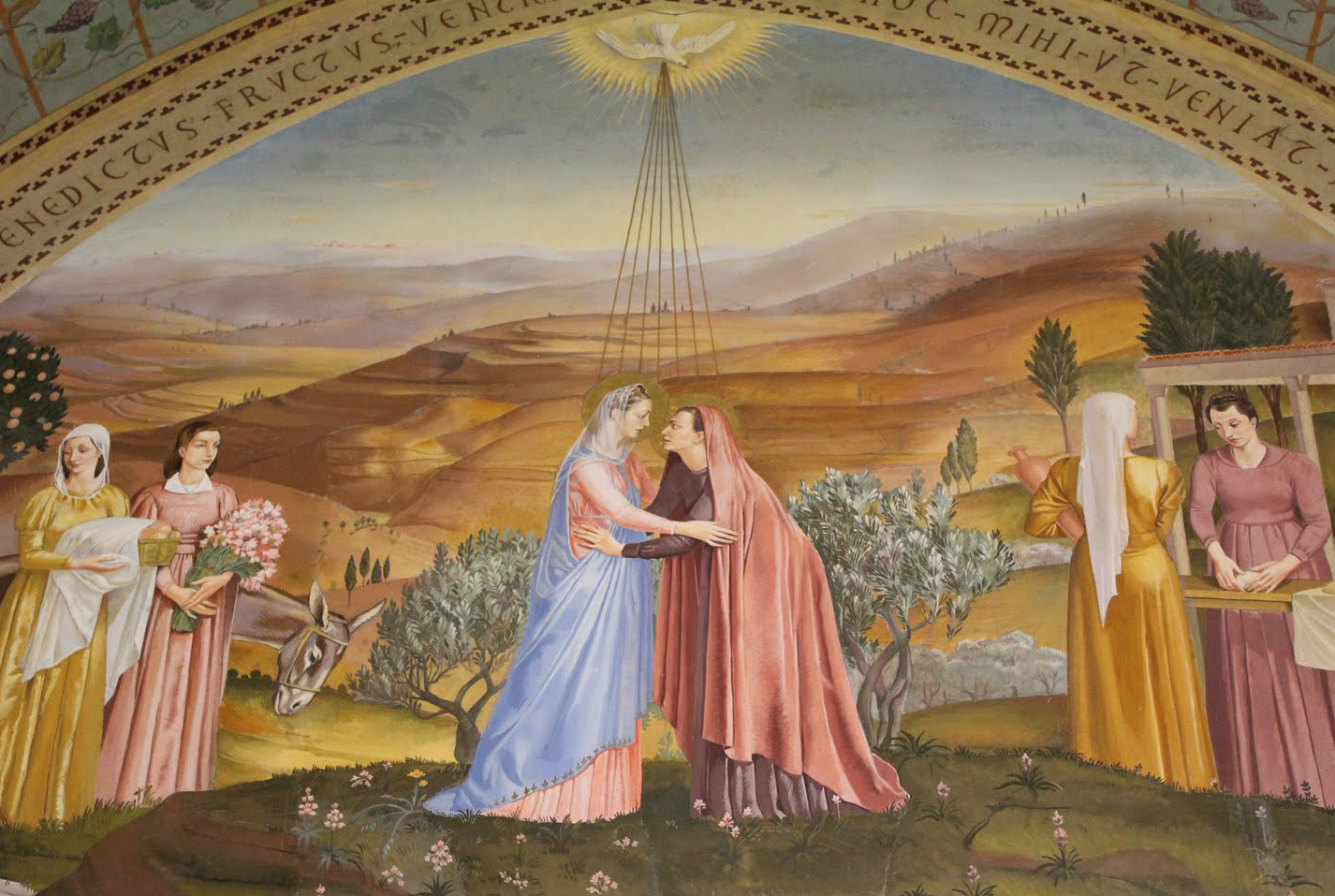 加爾文﹕「在她心裏所燃燒的﹐
不是微弱的火焰﹐
而是強烈而焚燒的情緒﹐
其他所有的事都放到一邊了。
她去部份是加強與肯定
她的信心﹐部份是顯示
她在各方面所得著神的
恩典。畢竟她自己和
伊利莎白可以互相切磋
出各多的感恩。」
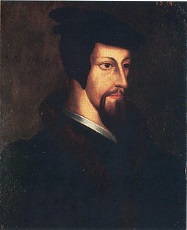 天使比馬利亞更擔心。
當她急赴猶大地時﹐
肯定同時捎信息給約瑟。
約瑟很為難…
天使向他
顯現﹐將童女
懷孕的救恩大
事啟示給他
(太1.18-25)。
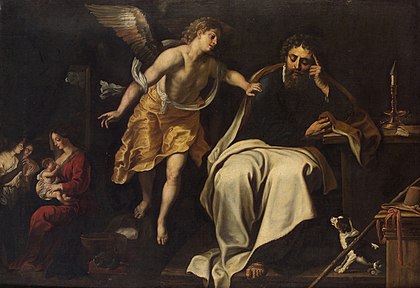 彌賽亞降生是何等大的事﹐福音書顯示是由這兩個女人搞定的﹐男生都站到一邊去了(參路1.18)。
不要忘掉整個救恩
應許的泉源是來自
創世記3.15的話﹕
「女人的後裔要傷
你的頭。」
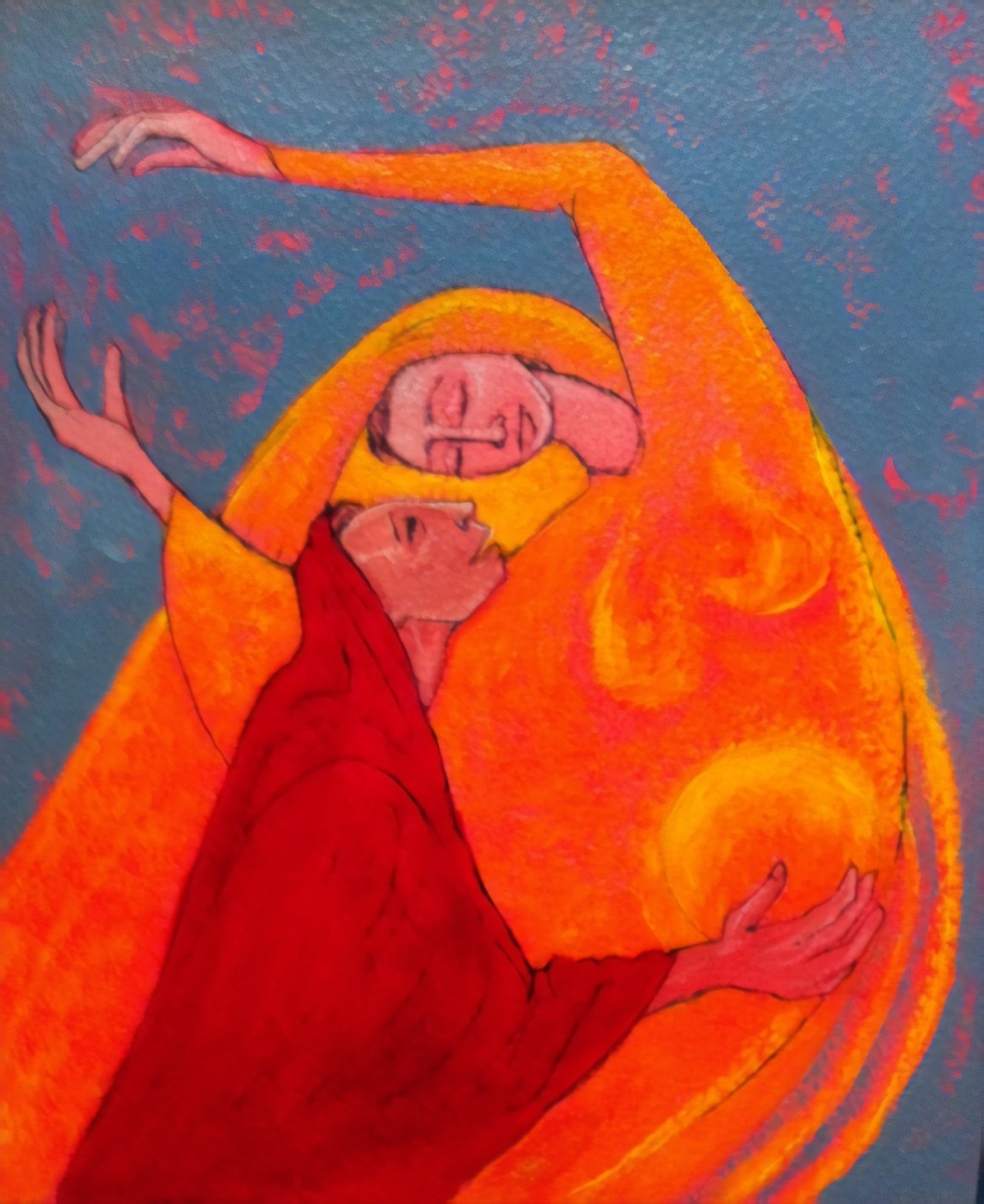 夏娃記住了…生塞特時神另給我立了一個兒子。」(創4.25) 生該隱時她得了一個男子﹐用詞不同。
她在等候那位「女人的後裔」﹗這是敬虔猶太女子的盼望﹐
伊利莎白與
馬利亞亦是﹐
這是她們信心
的來源。
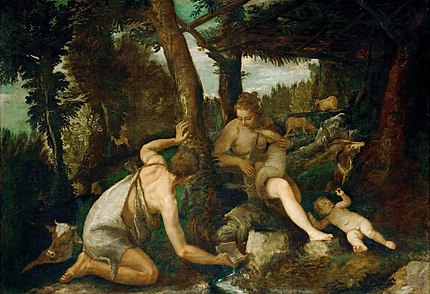 §兩位姊妹角色

藏傳佛教的祕訣在於母親們的認真…
溫州人教會在各處興旺的原因…
伊利莎白和
馬利亞在救
恩史轉折點
上﹐扮演關
鍵的角色…
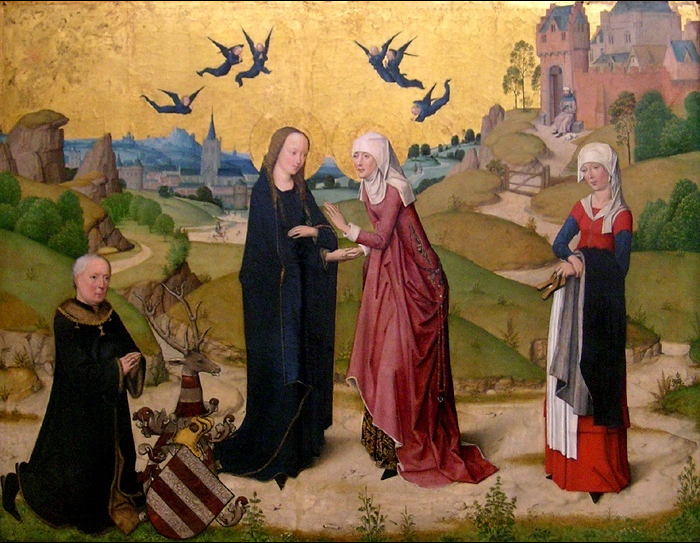 所懷的胎有福(1.41-45)

這兩位姊妹聖經嫻熟﹐引用歌頌裏。
伊利莎白﹕歌頌主(42-45)
馬利亞﹕尊主為大頌(46-55)
施洗約翰…母親歡迎他﹔
耶穌從童女降生…母親明白這大事。「從今以後」(48)是從童女懷孕開始起﹐人類歷史大斷代﹐那位女人的後裔真的要來臨了。
§歡喜迎見我主(1.41-42a)

伊利莎白一聽到馬利亞問安時﹐胎兒就在腹裡跳動﹐
她也被聖靈
充滿(41)

大衛迎約櫃與這段
為平行經文﹕
(René Laurentin)
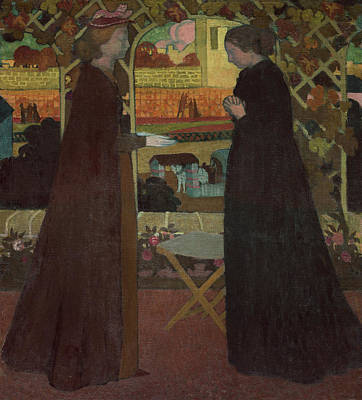 馬利亞就像約櫃﹐將彌賽亞帶來了。

約翰就像大衛﹐一見約櫃就「歡喜跳動」。
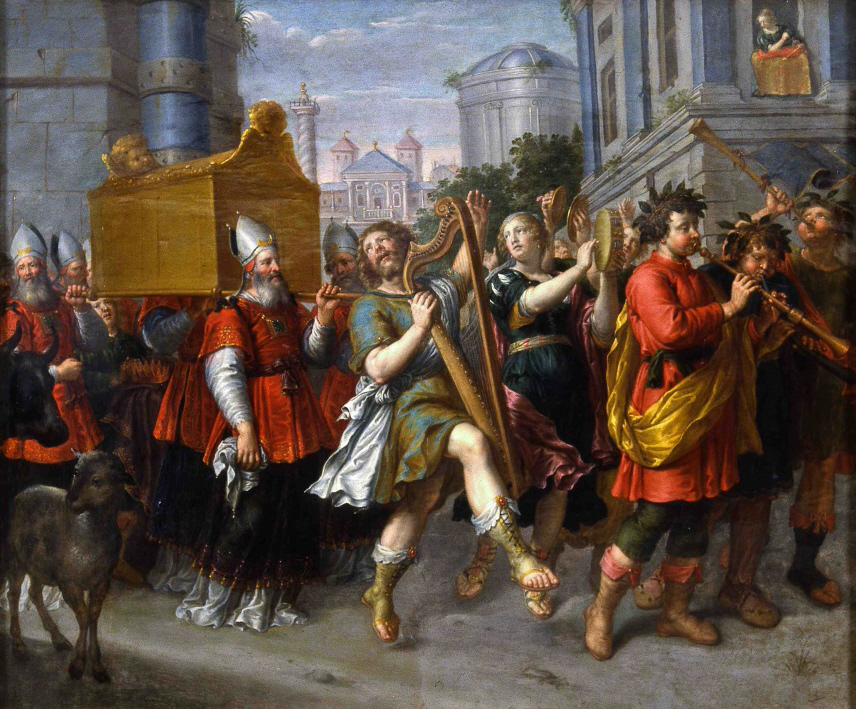 伊利莎白自覺不配﹐並且也高聲喊叫出來。
約櫃漂流多年﹐如今要進入聖城了。
時候滿足(加4.4)﹐神子從聖靈懷孕﹕
道成了肉身﹐支搭帳幕(ἐσκήνωσεν)在我們中間﹐充充滿滿地有恩典有真理。我們也見過他的榮光﹐正是父獨生
子的榮光。
(約1.14)

動詞「住」
的原意是
「支搭
帳幕」。
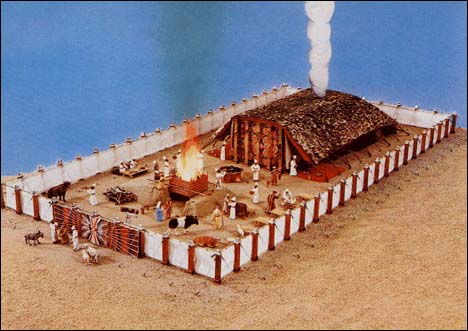 啟21.3﹕神的帳幕在人間﹐
祂要與人同住…
伊利莎白似乎看見了末世榮景﹐
即神要與祂的百姓永遠同住。
她看到的不是馬利亞的到來﹐而是彌賽亞的到來。她怎麼這麼有把握呢﹖
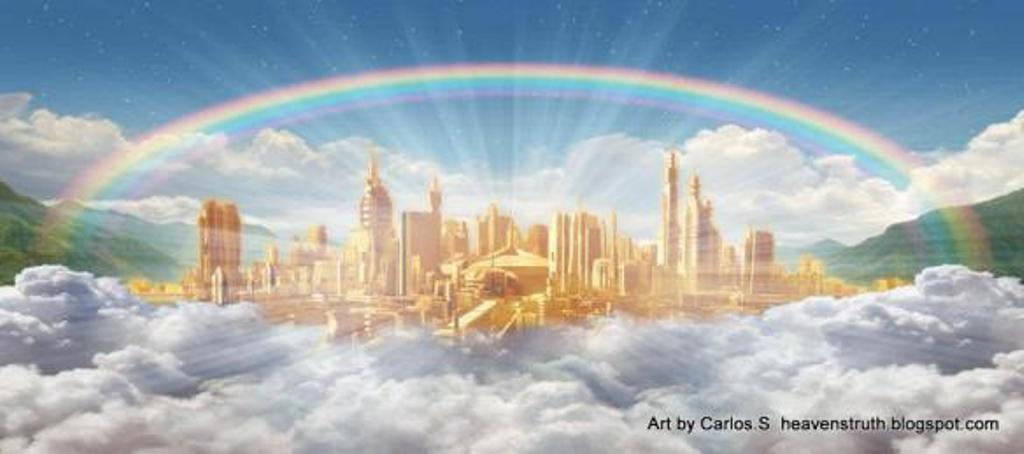 1. 加百列明示﹕伊利莎白要生一子﹐「他必有以利亞的心志能力﹐/ 行在主的前面…」(1.17) 主＝耶和華﹗
換言之﹐她知道我懷中的胎兒是彌賽亞的開路先鋒
彌賽亞快臨。

從她懷孕起﹐
她就在祈求
彌賽亞與新約
國度降臨。
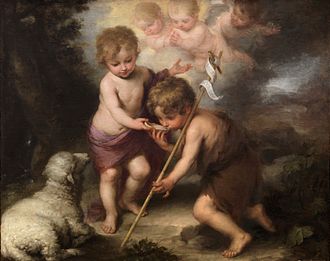 2. 一聽見問安聲音﹐胎兒就跳動了﹐
小嬰孩在回應聖嬰﹐他在敬拜啊﹗
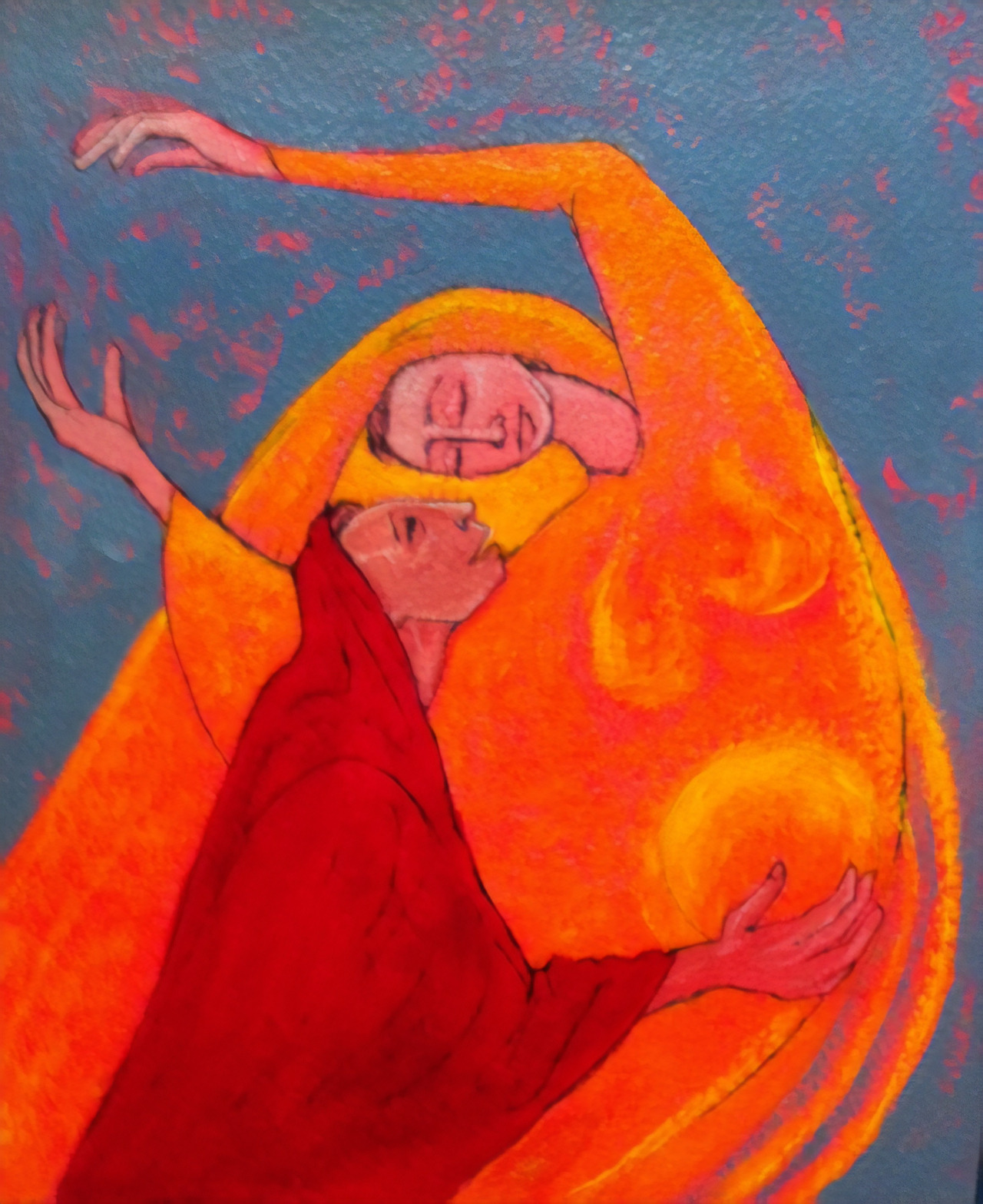 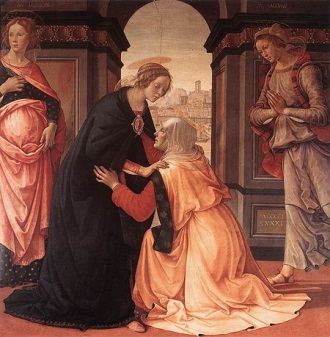 第三﹐她自己被聖靈充滿﹐因此她看見了這一切啟示境界中奇妙的事﹐辨認馬利亞懷中的胎兒為「主」
(43)。
§新約第一稱頌(1.42b-45)
「有福的」(εὐλογημένος)連用兩次﹐
馬利亞＋胎兒是有福的。
聖胎才是真受頌讚原因
祂是彌賽亞~神而人者
新約第一稱頌。
歷代等候那位特定的
女人的後裔﹐應驗在
馬利亞身上了﹐她怎
麼不大為有福呢﹖
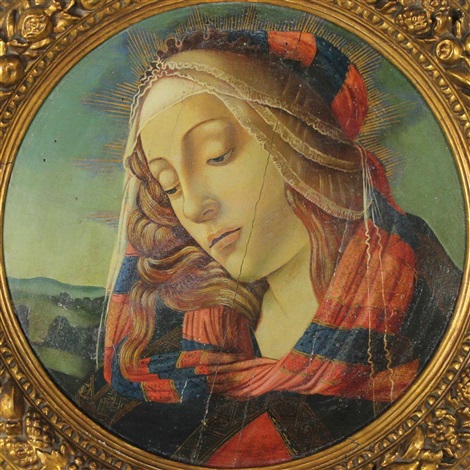 原來拔得頭籌者應是撒迦利亞﹔
可惜因不信變為咽啞﹐
直到約翰出生…才稱頌主(64, 67-79)。
伊利莎白的稱頌
成了新約第一稱
頌﹐當主還在母
懷裏﹐她看見榮
耀而頌讚。
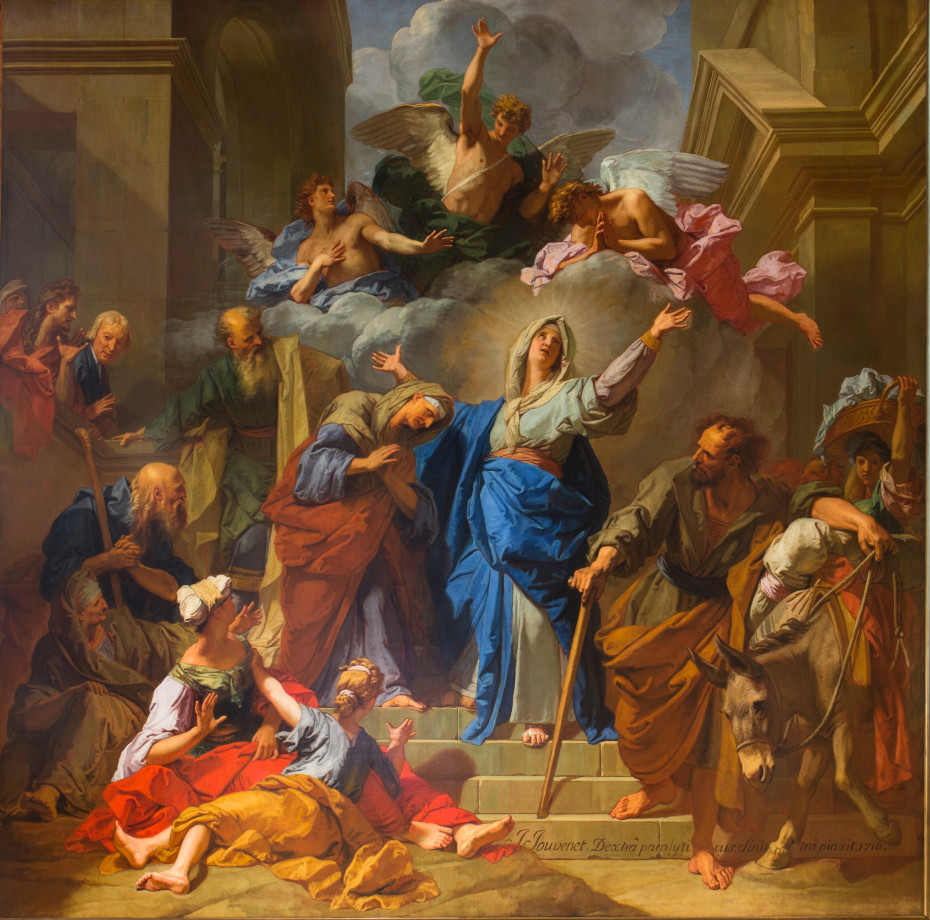 身為舊約時代之女兒的伊利莎白﹐
以她的頌讚開啟了新約時代。 
無怪乎馬利亞以「從今而後」(48)﹐
來回應她的謳歌﹐因為1.42-45扮演新舊交替的
樞紐。
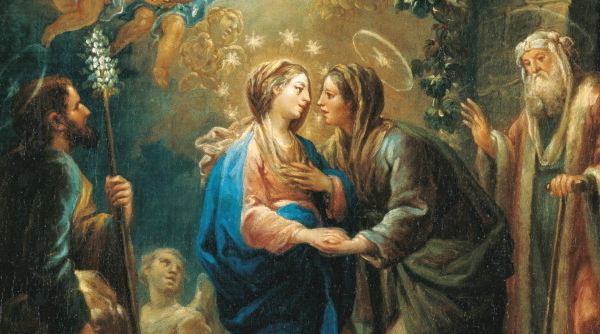 我心尊主為大(1.46-55)

本詩分為兩小段(46b-50, 51-55)
前小段﹕馬利亞所蒙大福
後小段﹕新出埃及記
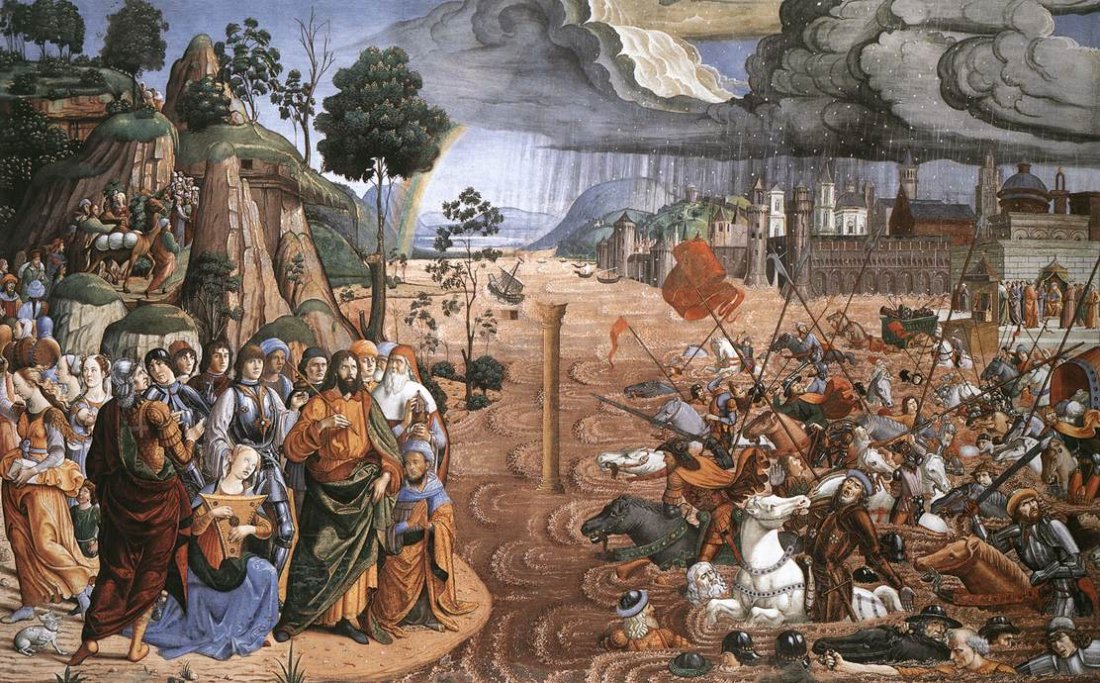 §伊甸應許應驗(1.46b-50)

馬利亞的頌詞是將浩恩歸於主。
1.46b-47是平行句﹐說明了人生的目的就是榮耀神＋享受祂。
「尊大」用現在式…
「以…為樂」則用
過去式「開始發現
了喜樂」﹔仍是現在
進行之事。
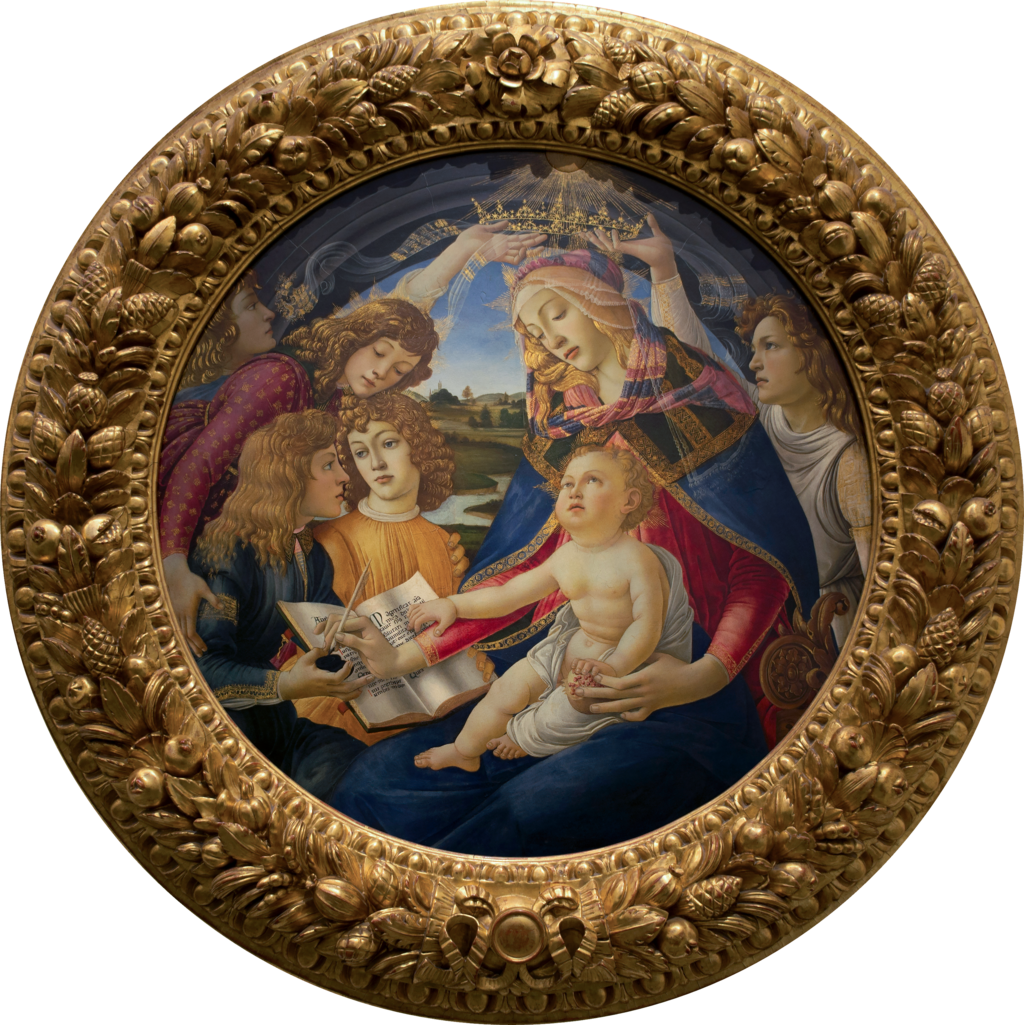 連用三個「因為」(1.48a ὅτι, 
48b γὰρ, 49a ὅτι)頌主原委
合起來說＝神揀選馬利亞﹐作為彌賽亞的母親伊甸園的應許實現了。它即上文(1.31-33, 35)童女
生子一事。
第二位格的神要
道成肉身﹐這事
太奧祕了﹔但是
它將要成就。
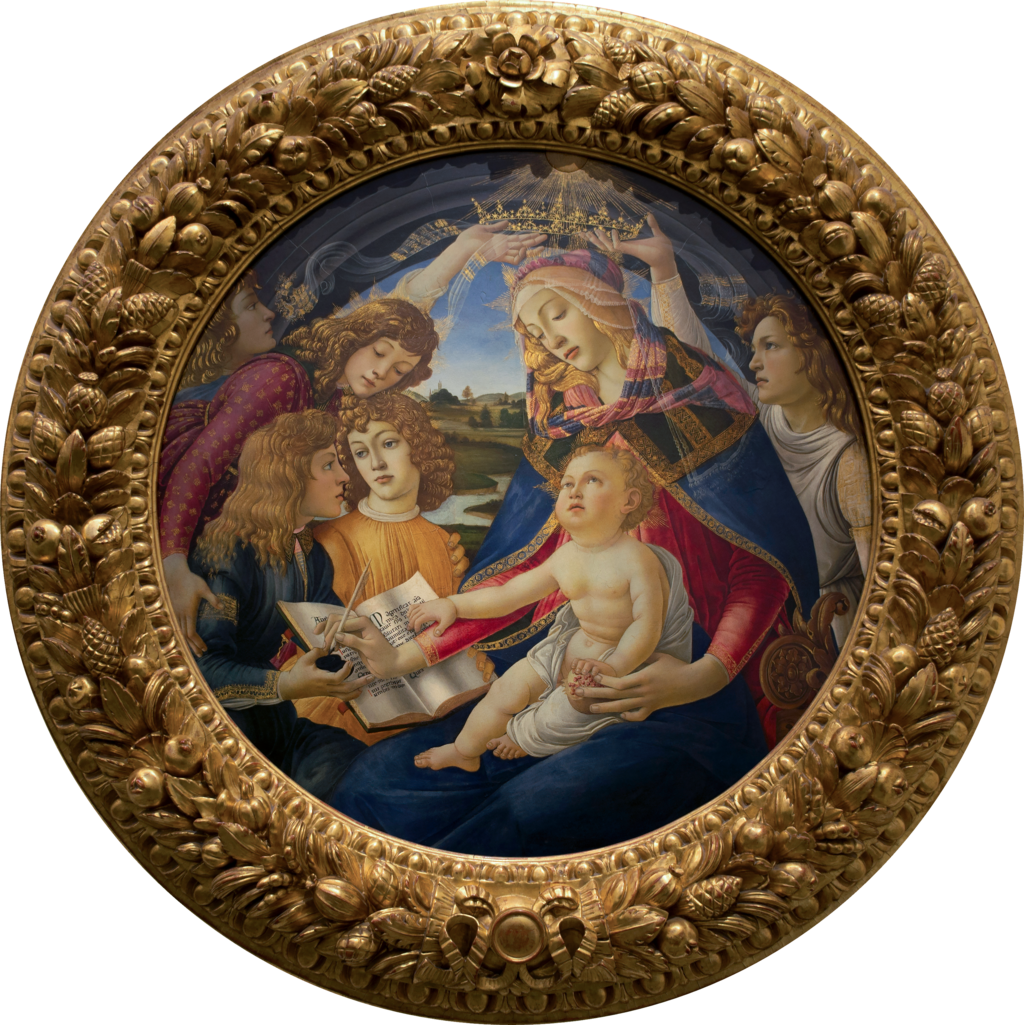 她的心尊主為大﹔那麼這位神是位怎樣的神呢﹖祂是聖潔﹑憐憫﹑大能﹑信實的神﹐她不過是極其卑微之人﹐這事父神能夠成就﹐只因為祂是神﹐祂是這樣屬性的神。
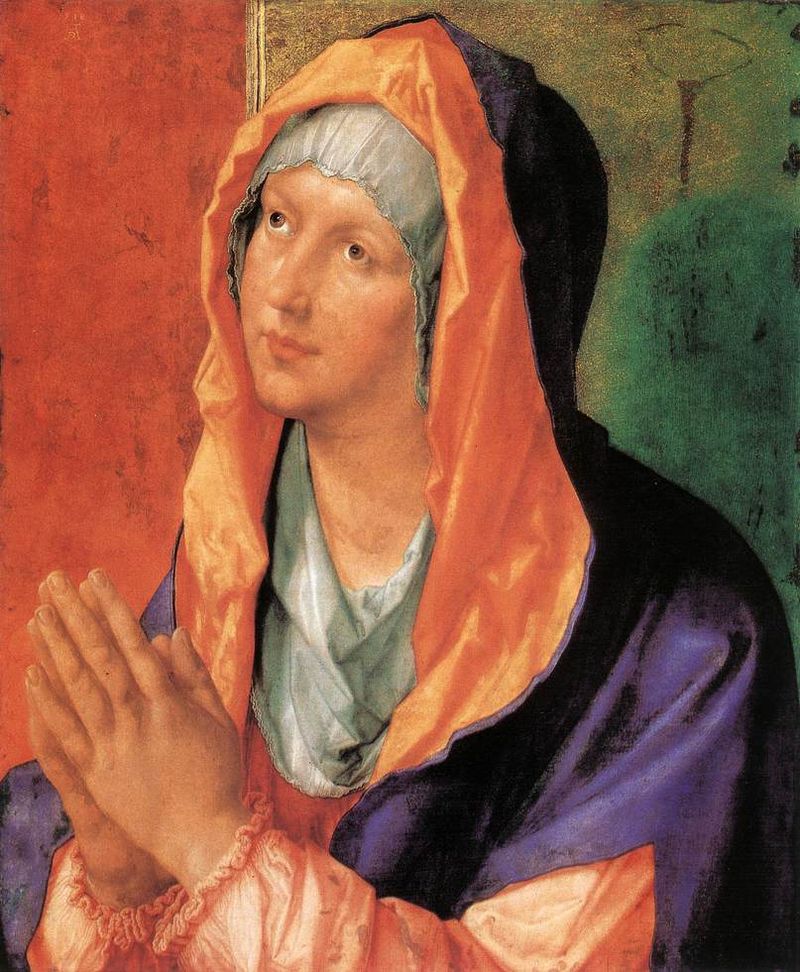 §預言新出埃及(1.51-55)

第51節起﹐馬利亞開始說預言。
一連串用過去式﹐並非述說神在過去所做的事﹐而是指「先知性的完成式」﹐或指「未來之
事﹑不過業已
開始了。」
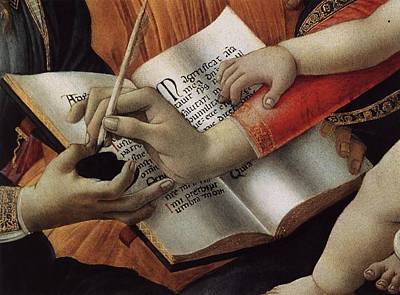 第51節展現出埃及的語彙﹐
基督要做的大工﹐即將百姓
從罪惡中拯救出來(太1.21)。
第一小段(48-50)是稱頌神的美德
第二小段(51-55)預言神的工作。
怎樣的神﹐就做怎樣的工作。
第51-53節用了三個對句﹐意義上對立的過去式﹐來說明神的救贖大工。
這些事是發生在教會身上的﹐不是終末之事﹐而是現今就顯現在世上的﹐這對我們饒有意義。
求神施展救贖大能﹐將人從死亡中復活過來﹑呼召出來﹐好建立祂的教會。
「施展/趕散﹑失位/升高﹑得飽/空回」
代表的有豐富的社會和政治意義﹐不必全然靈意化。 
世上有太多的法老在攔阻/逼迫教會。
對此馬利亞要說出1.51-53字面上的意義﹔這些話是亞伯拉罕之約的現代版(參創12.2-3)。神依舊是那位大能的勇士﹐施行救贖。
馬利亞的預言十分合宜﹐因為她也象徵教會﹐「那屬天的耶路撒冷…她是我們的母」(加4.26﹐參啟12.1-6)。
這預言是指教會說的…
讓我們去經歷它。這六件事是神現今為教會做的大事
(屬靈的/政治的
/社會的意義)。
神在建立祂的
國度。
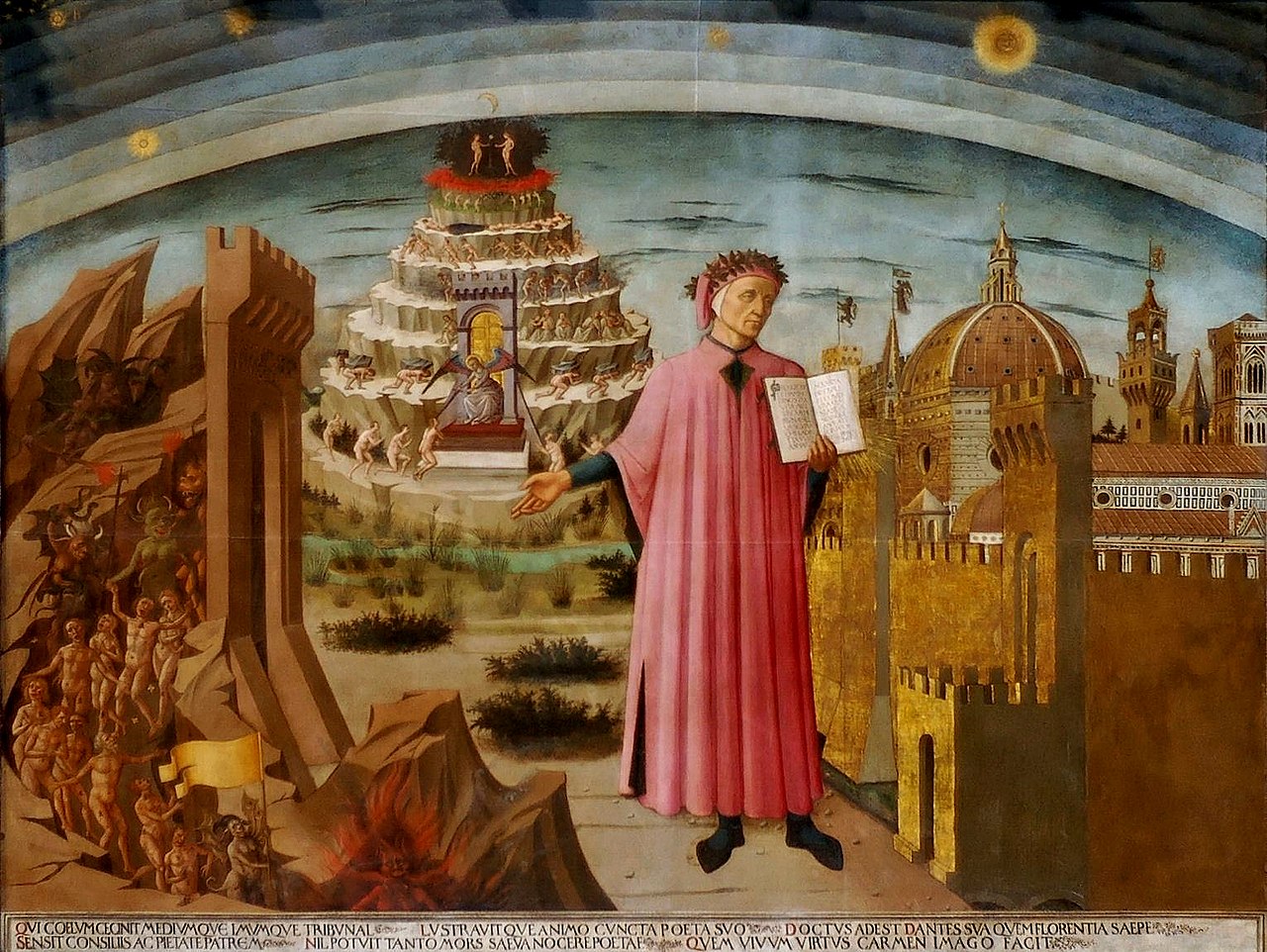 祂以憐憫為念(1.54-55)

頌讚的結論﹐亞伯拉罕之約在新約時代﹐神在實現它﹑擴大它﹑深化它﹑成全它。伊甸園之應許是救恩泉源﹐但是它成為恩約﹐叫神
起誓拘束自己﹐一
定要實現它﹐則是
藉著與亞伯拉罕立
約。我們正是神施
憐憫之對象。
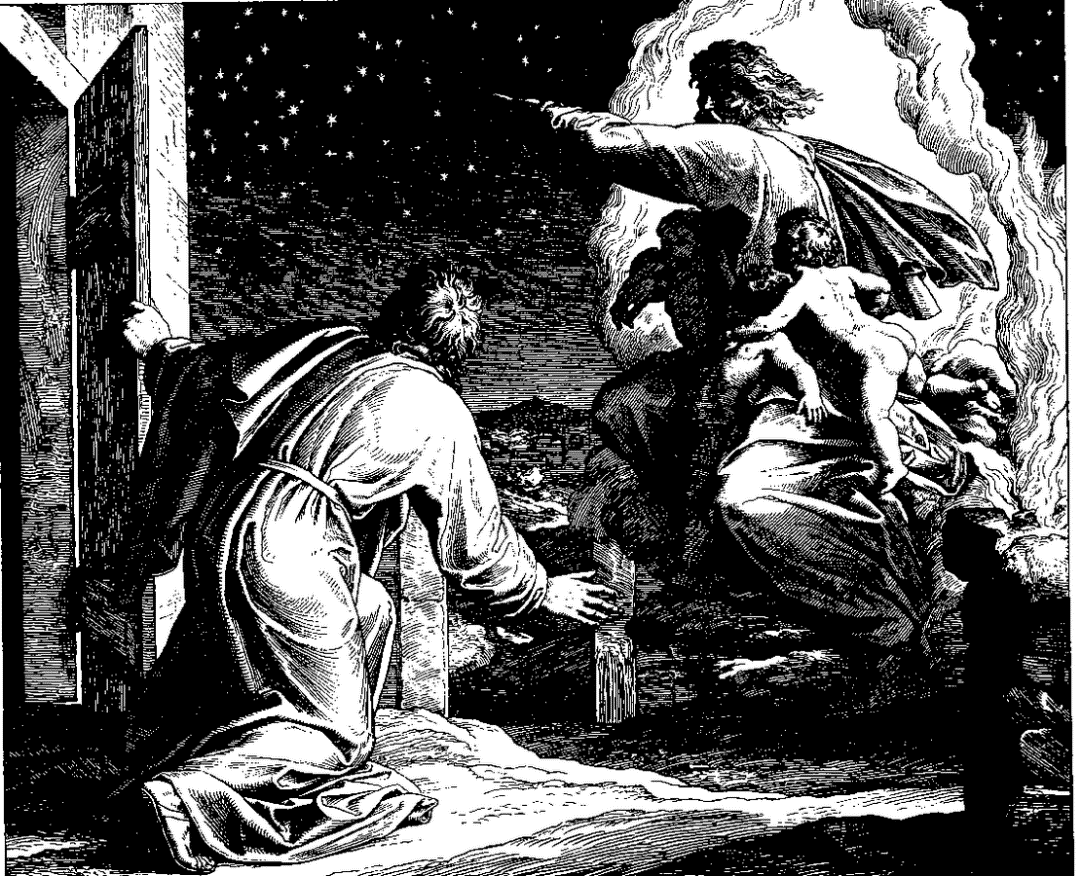 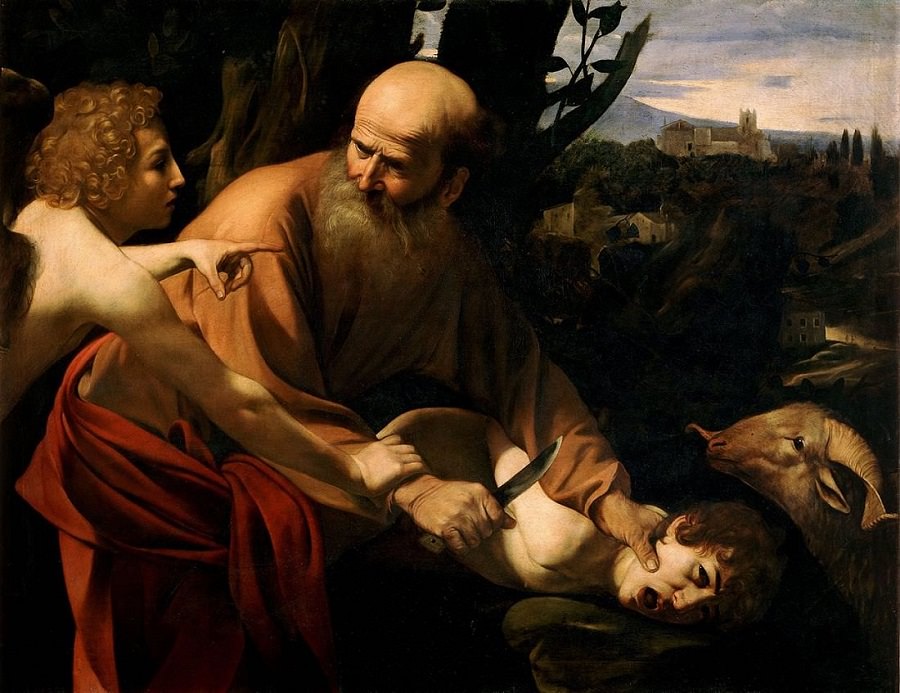 「憐憫」就是OT的「立約之愛」
(參出34.6-7)﹐無條件的﹐
根據於神恩惠的主權﹐
祂要恩待誰﹑就恩待誰。今天的世界最需要的﹐就是神的憐憫。何意﹖蒙恩者需要看到自己的罪惡深重﹐否則他不會痛悔來到主前求主憐憫。憐憫是賜給不配得者﹐還有一絲倨傲之人是得不到神的憐憫的。
一位弟兄的見證

主啊，我心不安
「罪的工價就是死」(羅6.23a)﹐神解決罪的惟一法門就是治死它。如果我們的本性還有一點救藥的話﹐耶穌就不必為我們死在十字架上了。祂死了﹐就等於屬靈的大夫誠實地告訴我們﹕與主同死同活﹐是惟一的拯救。問題是我們認清了本相﹐知道我們無法靠自己得救嗎﹖驕傲是最後死掉的罪﹐承認我們的驕傲﹐並且匐匍下來﹐求主憐憫﹐我們就得救了－神總是以憐憫為念﹗
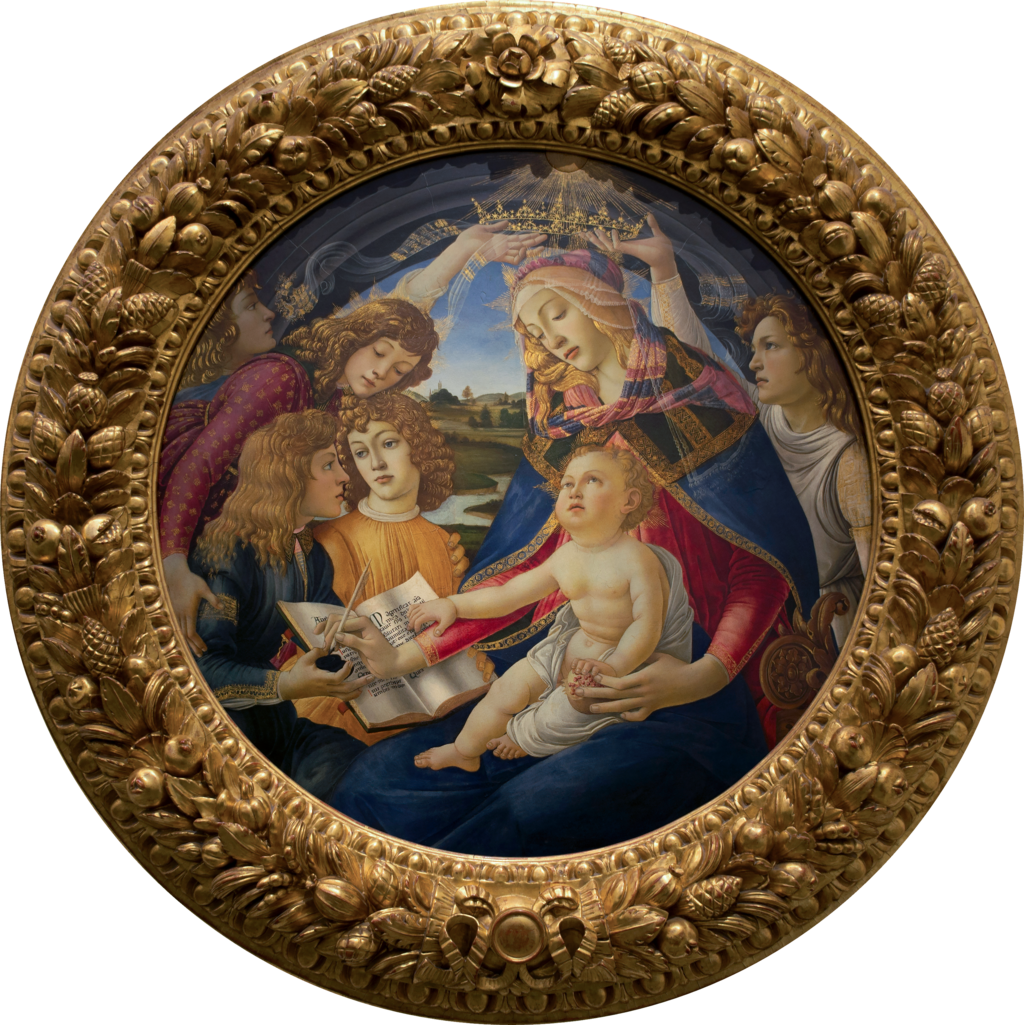 Madonna of the Magnificat 
by Sandro Botticelli 1482 
at Uffizi